LAS NORMAS Y EL GÉNERO
Profesores
Javiera albarrán hola
Diego molina conzué
Competencias del curso
Dentro de las competencias de formación fundamental:

Reconocer la dimensión trascendente de la existencia humana, y la antropología cristiana como respuesta valiosa al sentido de la vida. 
Actuar de manera responsable, iluminados por la propuesta cristiana, en contextos reales, con autonomía y respeto hacia los demás, buscando el bien común y la realización de la persona humana, en un contexto de diversidad. 
Demostrar capacidad de análisis, abstracción, síntesis y reflexión crítica en el manejo de información, con el fin de resolver problemas y/o construir sus propios conocimientos a nivel personal, como en el trabajo en equipos interdisciplinarios. 
Liderar la participación en instancias democráticas, comprometiendo su formación al servicio de su comunidad y el desarrollo del país.
Contenidos del curso
Las normas éticas y el género.
Marco conceptual.
La ética cristiana y el enfoque de género.
La equidad de género como problema ético.
Las normas internacionales y el género.
Los derechos de las mujeres como DD.HH.
Sistemas internacionales de protección. 
Protección específica: tratados internacionales.
Las normas nacionales y el género. 
Marco conceptual y feminismo. 
El principio de igualdad y no discriminación. 
Relaciones laborales y género.
Seguridad social y género.
Relaciones de familia y género.
Violencia y género.
Evaluación de los resultados de aprendizaje
1. Actividades formativas:

6 en total.
Se evalúa participación. 
Ponderación del 20%.
No existe periodo recuperativo.
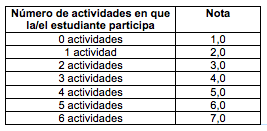 Evaluación de los resultados de aprendizaje
2. Cuestionarios:

7 en total.
Se evalúan los contenidos con preguntas de ítems cerrados.
Son 10 preguntas, que deben contestarse en 20 minutos.
No contestar un cuestionario dentro de plazo, implica obtener la nota mínima. 
Las notas aparecen automáticamente cuando se cierra el cuestionario.
Ponderación del 80%. 
Objeciones:
Son personales (banco de preguntas).
Plazo de 3 días desde que se conocen las alternativas correctas (miércoles).
Debe contener impresión de pantalla.
Debe plantearse en foro “Objeciones a evaluaciones”.
Ruta de aprendizaje
Comunicación con Tutores Virtuales
Foros:
Foro de Avisos y Novedades
Foro de Consultas
Foro de Objeciones a evaluaciones

Acuerdos:
Respuestas de los tutores (generales y particulares)
Plazos para respuestas de los tutores
Normas de trato social
Cierre del curso
Nota de aprobación: 4,0.
Pruebas recuperativas:
Semana del 9 de diciembre. 
Deben justificarse en la respectiva Unidad Académica, como cualquier inasistencia a una evaluación. 
Las actividades formativas no se recuperan.
Cierre de actas:
Depende de la Unidad Académica: Derecho.
Está planificado para el 28 de diciembre.